Toán
ÔN TẬP CÁC PHÉP TÍNH VỚI SỐ TỰ NHIÊN 
                                     (Tr 164)
KHỞI ĐỘNG
b
a x b = … x a
c
(a x b) x c = a x ( b x …)
1
a
a x 1 =  …x a = …
c
a x (b + c) = a x b + a x …
1
a x … = a
a
… : a = 1     ( a khác 0)
0
… : a = 0      ( a khác 0)
Toán
ÔN TẬP CÁC PHÉP TÍNH VỚI SỐ TỰ NHIÊN 
                                     (Tr 164)
YÊU CẦU CẦN ĐẠT
Biết thực hiện phép tính cộng, trừ, nhân, chia với số tự nhiên. 
Nắm chắc về tính chất của các phép tính với số tự nhiên. 
Biết tính giá trị của biểu thức, giải các bài toán liên quan đến các phép tính liên quan đến số tự nhiên
Bài 1. Tính giá trị của biểu thức : m + n;    m-n; m x n; m : n, với m = 952, n = 28
952 + 28 = 980
952 - 28 =  924
952 x 28 = 26656
952 : 28 = 34
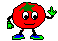 Bài 1. Tính giá trị của biểu thức : m + n;    m-n; m x n; m : n, với m = 2006, n = 17
2006 + 17 = 2023
2006 - 17 =  1989
2006 x 17 = 34102
2006 : 17 = 118
Bài 2. Tính:
b) 9700 : 100 + 36 x 12
a) 12054 : (15 + 67)
(160 x 5 - 25 x 4) : 4
29150 - 136 x 201
Bài 2. Tính:
b) 9700 : 100 + 36 x 12
a) 12054 : (15 + 67)
=       97      +     432   
=  529
= 12054 :
82
= 147
(160 x 5 - 25 x 4) : 4
29150 - 136 x 201
= (800  - 100) : 4
= 29150 -
27336
=   700 : 4                               =   175
=  1814
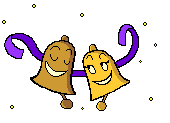 Bài 3. Tính bằng cách thuận tiện nhất:
18 x 24  : 9
a) 36 x  25 x 4
=  36 x (25 x 4)
=  (18 : 9) x 24
=   2 x 24
=  36 x  100
=  3600
=   48
(41 x 8) x (2 x 5)
41 x 2 x 8 x 5 =
=  328  x  10
=  3280
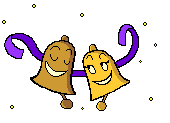 Bài 3. Tính bằng cách thuận tiện nhất:
215 x 86 + 215 x 14
b) 108 x (23 + 7)
=  108 x 30
=  215 x (86 + 14)
=  215 x 100
=  3240
=  21500
53 x 128 - 43 x 128
=  128 x (53 - 43)
=  128 x 10
=  1280
319m
76m
Bài 4. Một cửa hàng trong tuần đầu bán được 319m vải, tuần sau bán được nhiều hơn tuần đầu 76m. Hỏi trong hai tuần trung bình mỗi ngày  cửa hàng bán được bao nhiêu mét vải, biết rằng của hàng mở cửa tất cả các ngày trong tuần ?
Tóm tắt:
Tuần đầu:
Tuần sau:
Trung bình mỗi ngày trong hai tuần bán ?m vải
319m
76m
Tuần đầu:
Tuần sau:
Trung bình mỗi ngày trong hai tuần bán ? m vải
Gợi ý :
Để tìm mỗi ngày trong hai tuần bán bao nhiêu mét vải ta làm thế nào?
Ta lấy tổng  số m vải hai tuần (số m vải tuần đầu cộng với số m vải tuần sau) rồi chia tổng số ngày trong hai tuần.
Bài giải:
Hai tuần có số ngày là:                                                        7 x 2 = 14 (ngày) 
Số mét vải tuần sau cửa hàng bán được là:                    319 + 76 = 395 (m)                                                        Số mét vải cả hai tuần cửa hàng bán được là:                    319 + 395 = 714(m) 
Trung bình mỗi ngày cửa hàng bán được là:                     714 : 14 = 51(m )                                                     	        Đáp số: 51m vải
Bài 5: Một hộp bánh giá 45 000 đồng và một chai sữa giá 35 000 đồng. Sau khi mua 2 hộp bánh và 6 chai sữa, mẹ còn lại 930 000 đồng. Hỏi lúc đầu mẹ có bao nhiêu tiền ?
- Số tiền mua 2 hộp bánh = số tiền mua 1 hộp bánh × 2.
- Số tiền mua 6 chai sữa = số tiền mua 1 chai sữa × 6.
- Tính tổng số tiền mua 2 hộp bánh và 6 chai sữa.
- Số tiền lúc đầu mẹ có = số tiền mua 2 hộp bánh và 6 chai sữa + số tiền còn lại của mẹ.
Bài 5: Một hộp bánh giá 45 000 đồng và một chai sữa giá 35 000 đồng. Sau khi mua 2 hộp bánh và 6 chai sữa, mẹ còn lại 930 000 đồng. Hỏi lúc đầu mẹ có bao nhiêu tiền ?
Bài giải
Số tiền mua 2 hộp bánh là:
           		45 000 × 2 = 90 000 (đồng)
		Số tiền mua 6 chai sữa là:
          			35 000 × 6 = 210 000 (đồng)
		Mua 2 hộp bánh và 6 chai sữa hết số tiền là:
         			 90 000 + 210 000 = 300 000 (đồng)
		Số tiền mẹ có lúc đầu là:
          			930 000 + 300 000 = 1 230 000 (đồng)
                             			 Đáp số: 1 230 000 đồng.
HẸN GẶP LẠI CÁC EM